PHÉP CỘNG, PHÉP TRỪ
TRONG PHẠM VI 10
3
Chủ đề
Bài 13: LUYỆN TẬP CHUNG(Tiết 1)
(trang 86- 87)
KHỞI ĐỘNG
HS chơi trò chơi Quizzi bài số 1
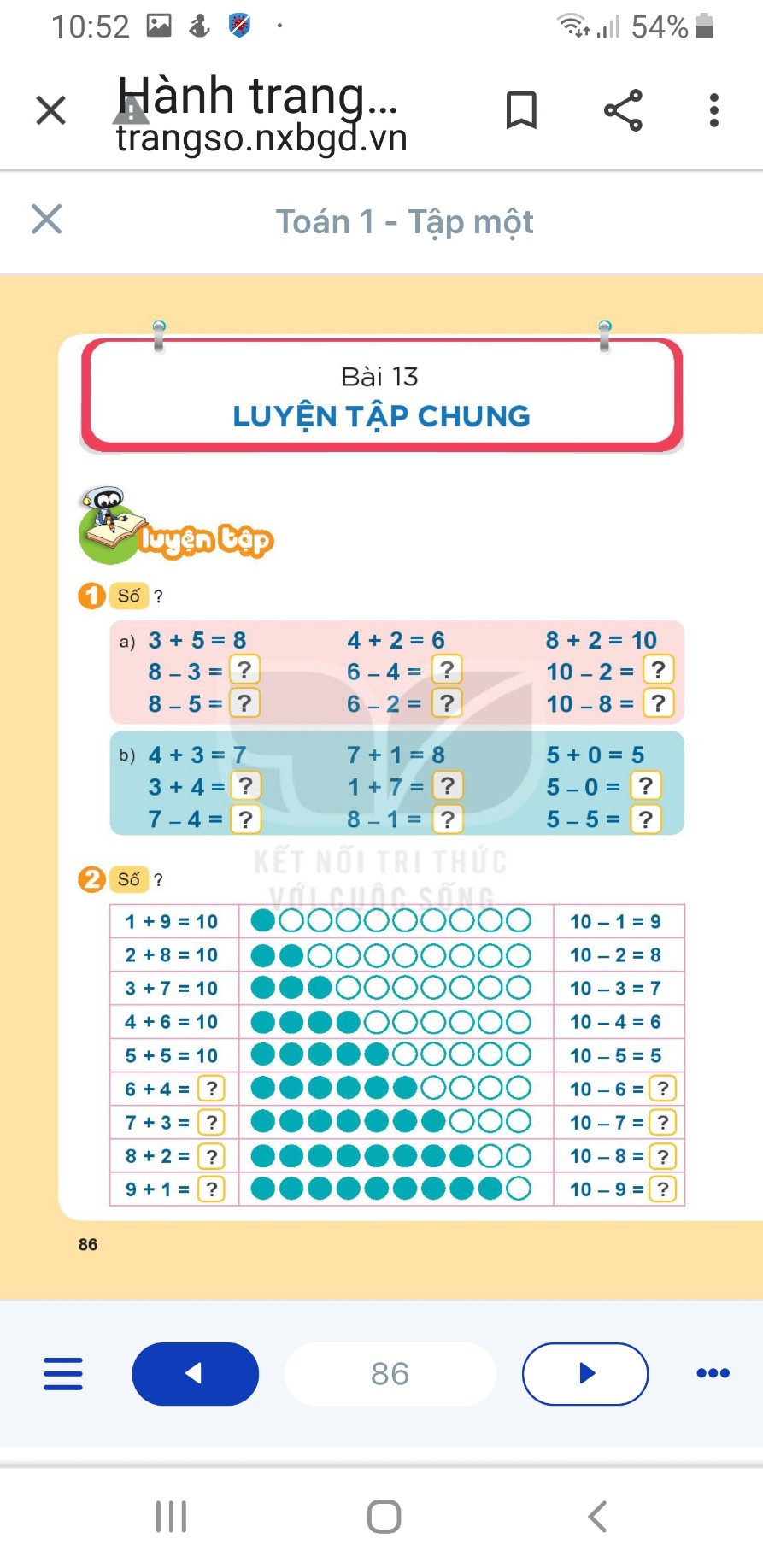 5
3
5
8
2
4
3
2
7
8
5
0
3
7
10
4
3
10
2
10
10
1
NGHỈ GIỮA GIỜ
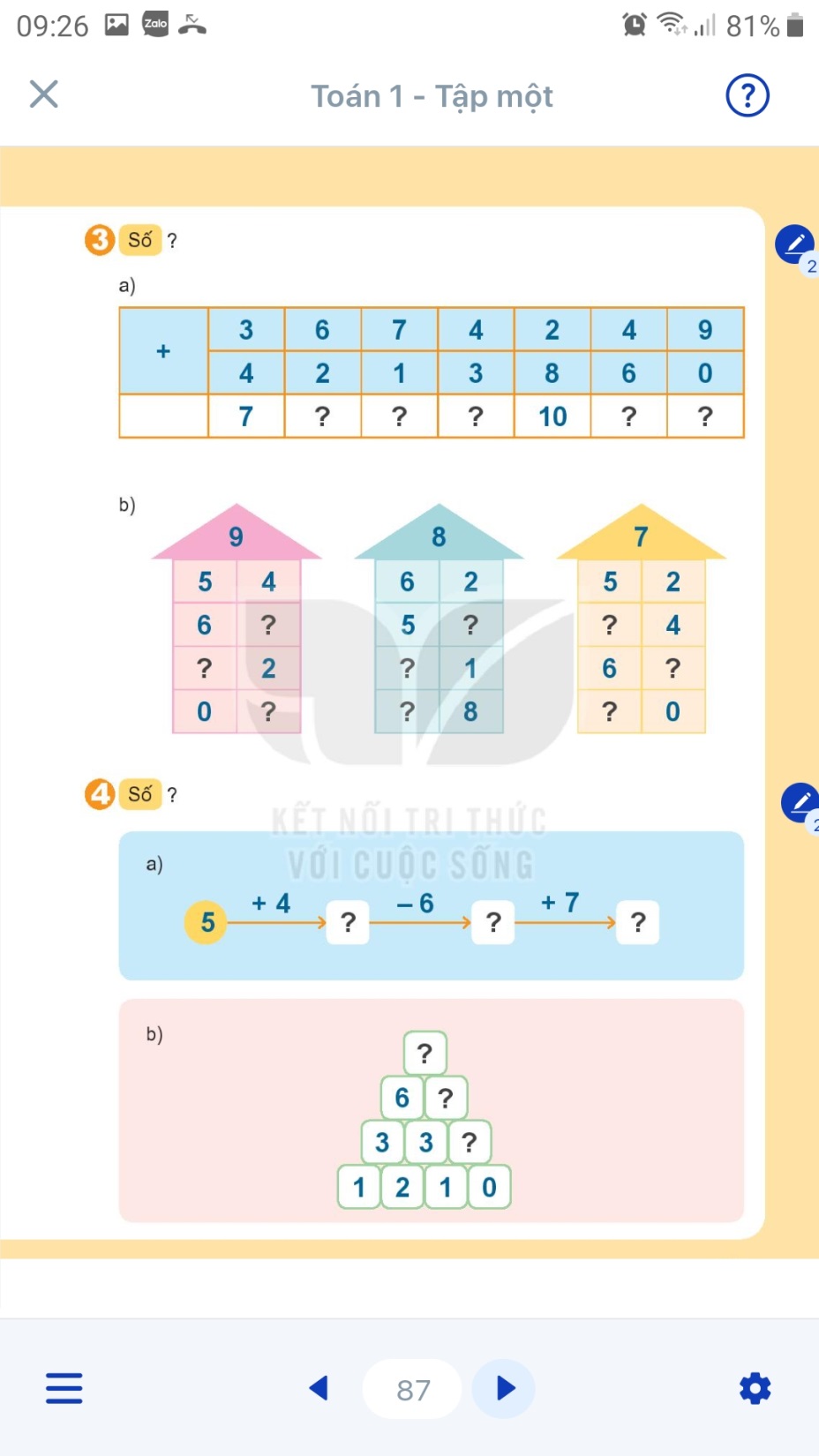 3. Số?a)
?
?
?
?
?
9
7
8
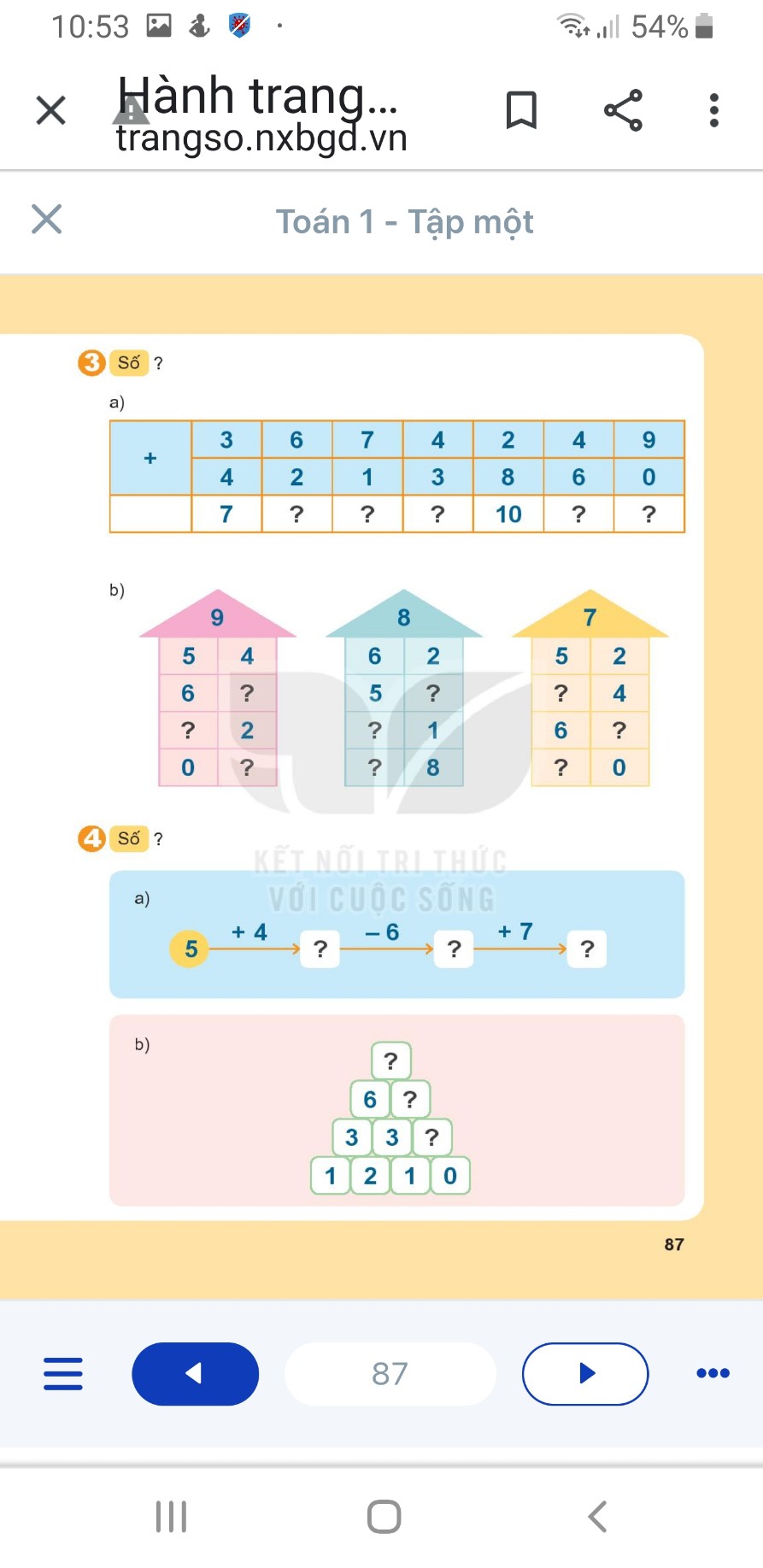 4. Số?a)
+7
?
-6
?
5
+4
9
3
10
?
4. Số?b)
10
?
4
6
?
3
3
1
?
2
1
0
1
HDHS LÀM VỞ BÀI TẬP TOÁN TRANG(80- 81)
10
7
8
6
7
3
9
6
6
7
10
9
6
2
2
4
4
4
5
5
3
2
3
4
0
5
0
8
9
7
10
9
8
3
4
6
6
6
3
8
4
2
1
3
+
2
=
5
2
+
3
=
5